Моя родина –
Дальний Восток
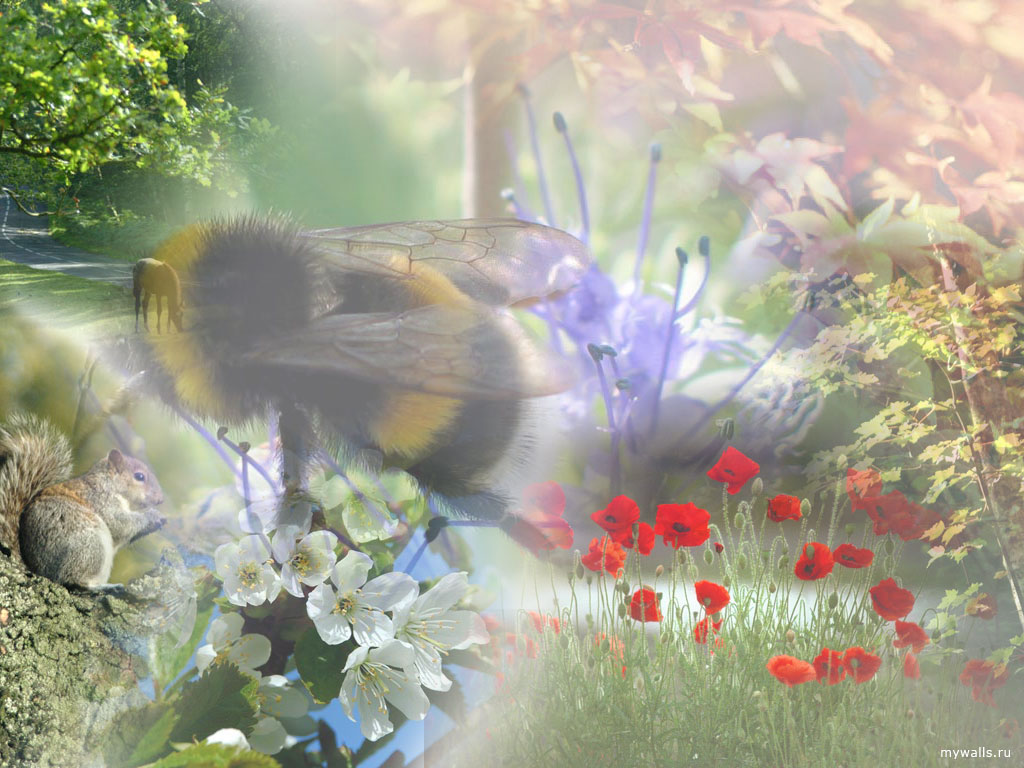 Виртуальная экскурсия по
Еврейской Автономной    области
Начинается Биробиджан – столица ЕАО.
Город стоит  около места слияния двух рек – Биры и Биджана. 
В переводе с эвенкийского: «бира» - река, «биджен» - постоянное стойбище.
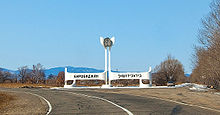 Климат
Город находится в умеренном муссонном климатическом поясе, с очень холодной и сухой зимой, жарким и влажным летом.
Среднегодовая температура воздуха — 1,9 °C
Относительная влажность воздуха — 71,1 %
Средняя скорость ветра — 1,7 м/с
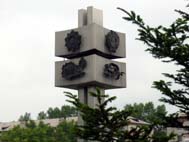 Стела на въезде в г.Биробижджан после
Моста через  р.Биру
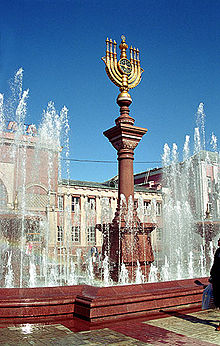 Монумент меноры на
Привокзальной площади

Менора – семисвечник
(символ
иудаизма)
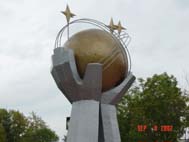 Площадь Дружбы
Города – побратимы г.Биробиджана: С ША – Бивертон  ,   Китай – Хэган ,   Япония – Ниигата  ,  Израиль – Маалот - Таршиха
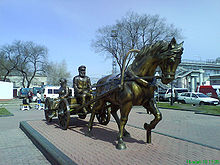 Памятник  первым переселенцам, установлен на привокзальной площади г.Биробиджана
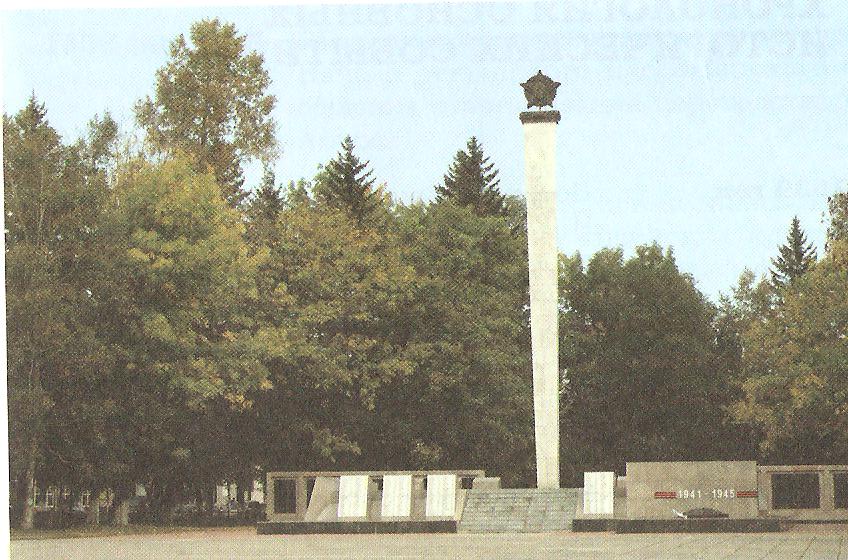 Сквер Победы
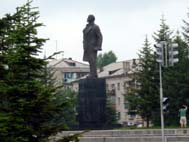 Площадь  им.В.И.Ленина
Здесь проходят праздничные митинги, демонстрации
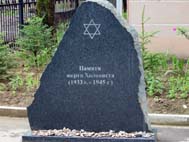 Мраморный камень Памяти Жертв 
 Холокоста около синагоги в г.Биробиджане
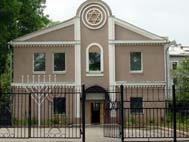 В 1997г. была образована  культурно-религиозная община «Фрейд» в г.Биробиджане.
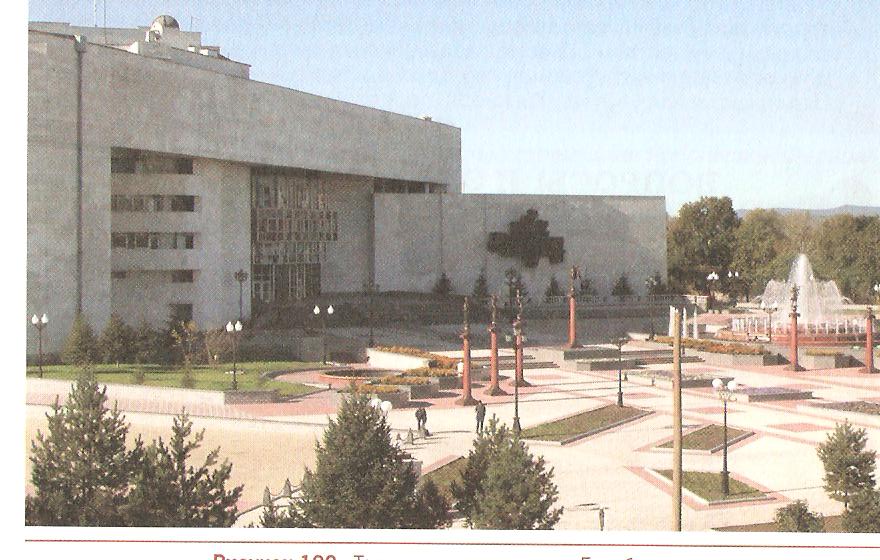 Театральная площадь
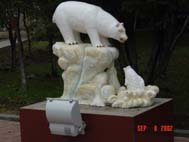 Парк Культуры
и отдыха
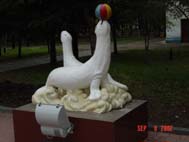 Кинотеатр  «Родина»
Фильмы
демонстрируются в Большом и Малом залах и даже
В 3D
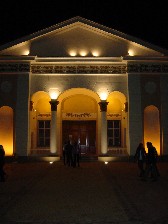 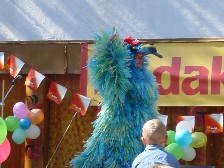 1 июня – День Защиты Детей
Праздничное представление на площади городской филармонии
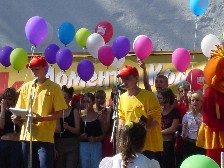 Волонтерское движение в действии…
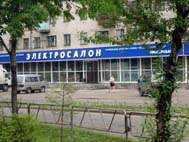 Крупный торговый центр по продаже электронной и бытовой техники
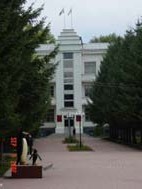 Административный
Центр
г.Биробиджана
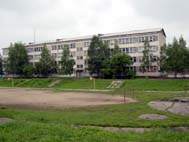 Стадион около школы «Веселые старты».
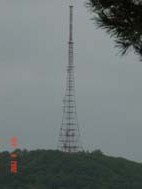 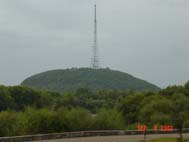 Телевышка  около поселка «Сопка»
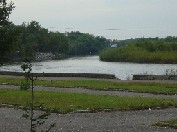 Издалека долго течет  Бира, что в переводе с эвенкийского означает «река»
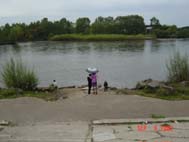 Берег  Биры – место для встреч и прогулок
Широка и глубока Бира моя родная
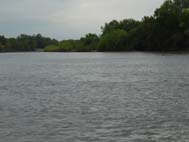 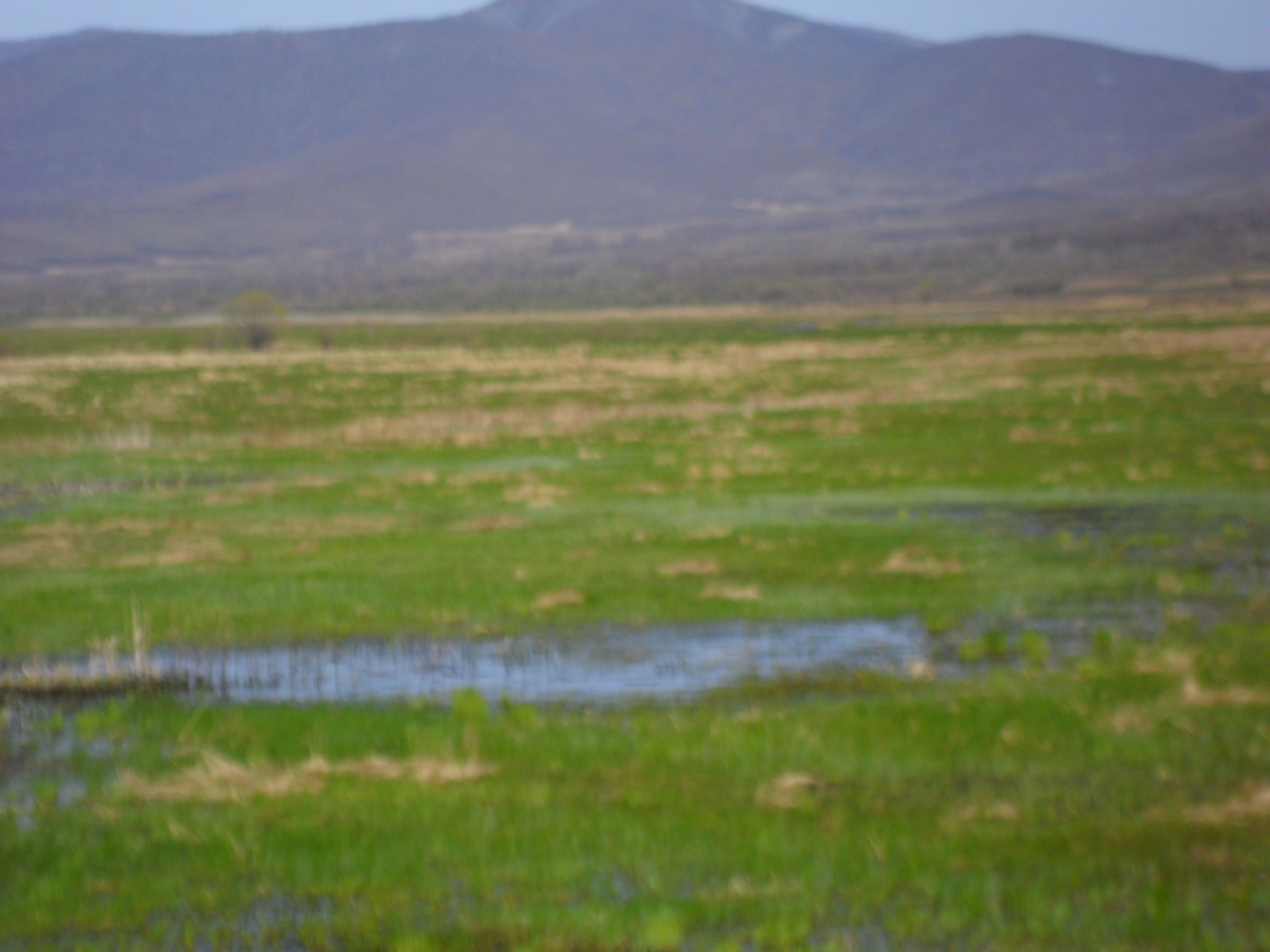 На сопках Манчжурии…
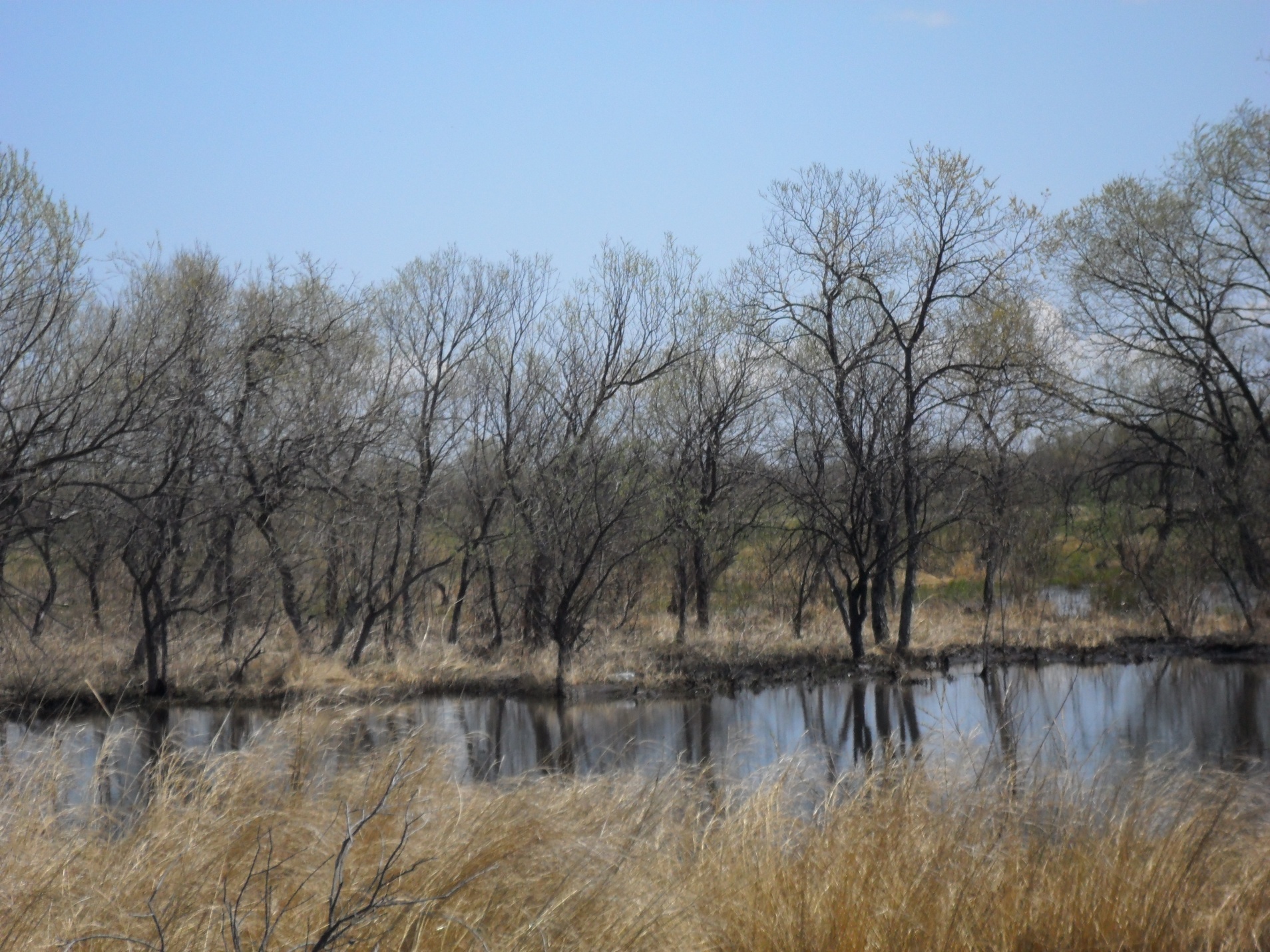 Наша речка Солонечка
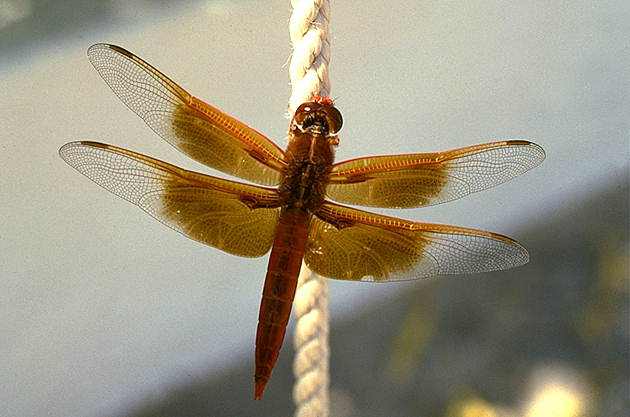 Лето красное все пела…
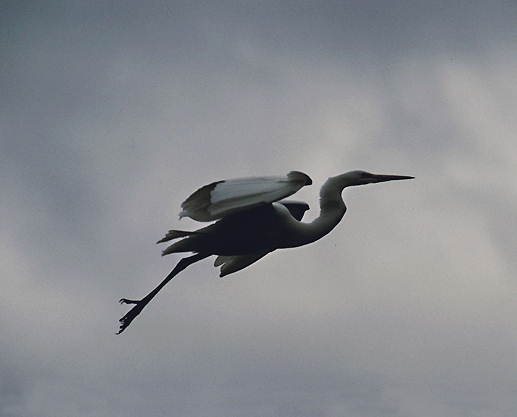 Перелет с болота на болото
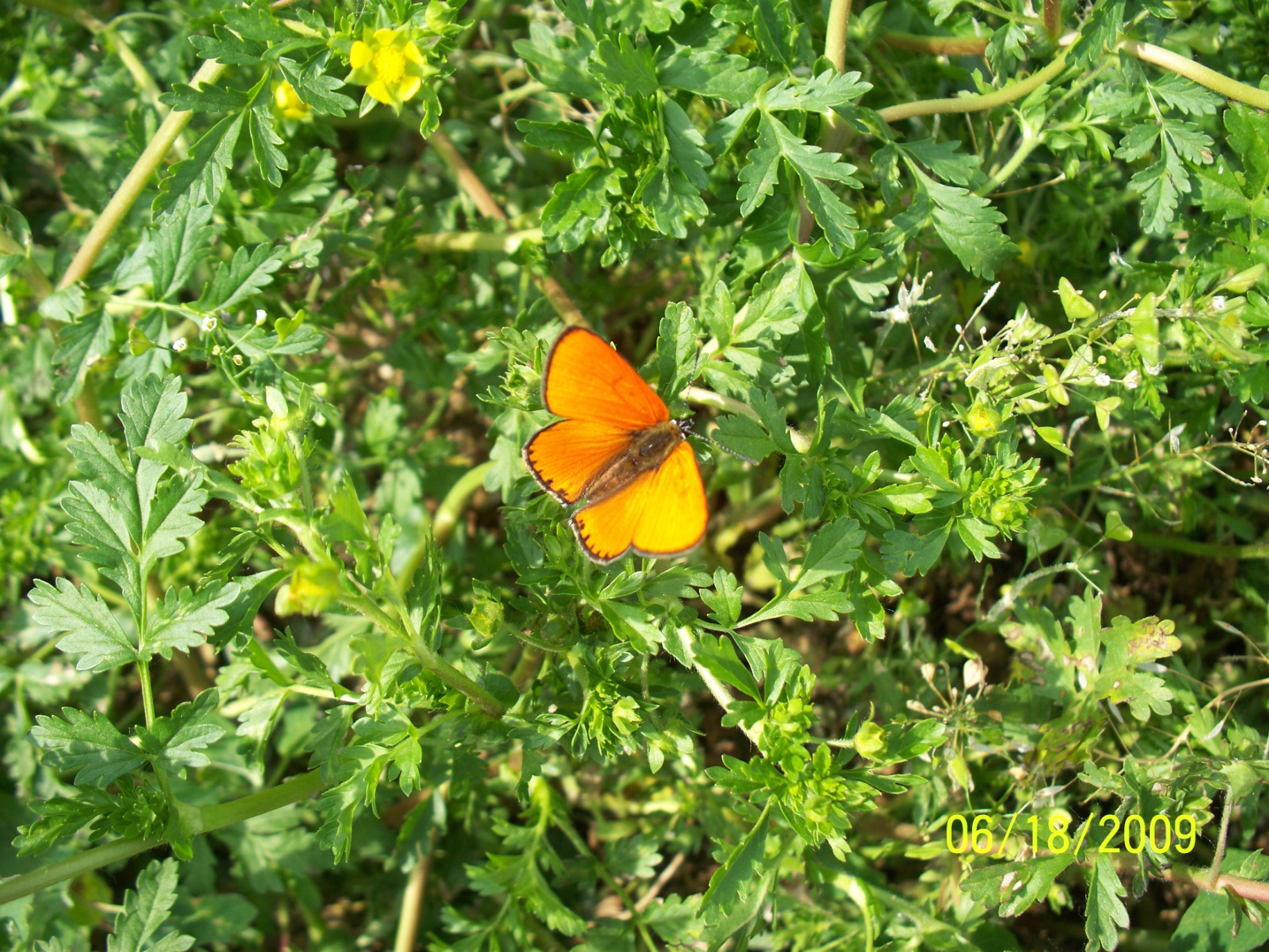 Оранжевая бабочка
Мы любим лес в любое время года,
Мы слышим речек медленную речь…
Все это называется – природа,
Давайте же всегда её беречь!
В лучах ромашки солнечного цвета,
Такие, что светлей на свете жить.
Природой называется все это,
Давайте же с природою дружить.
Летят, звеня, дождинки с небосвода,
Клубится на заре тумана дым.
Все это называется – Родина,
Давайте же сердца ей отдадим!
Экскурсию для Вас провели: ученицы 8 класса МКОУ СОШ с.Бабстово, Ленинского р-на, ЕАО
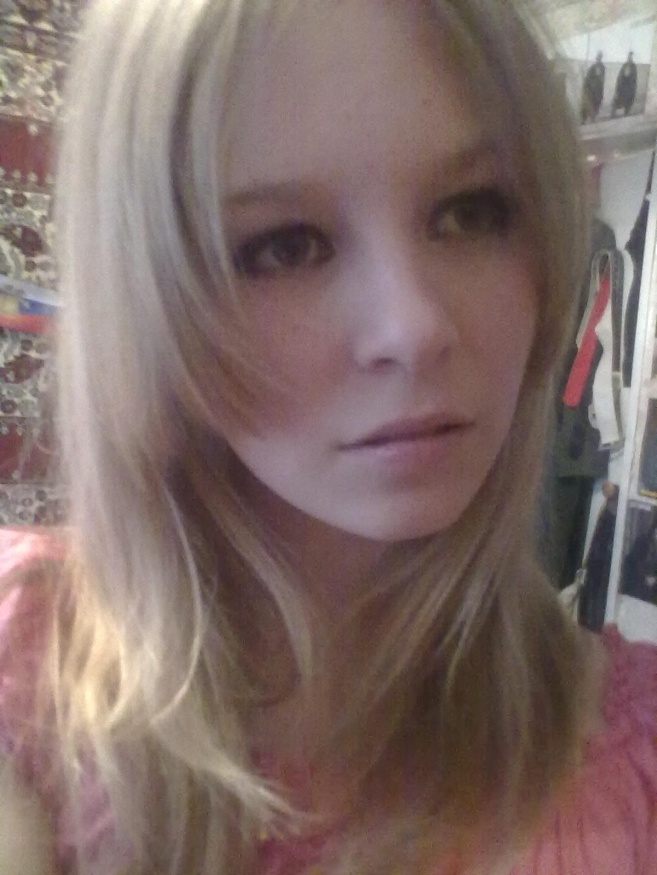 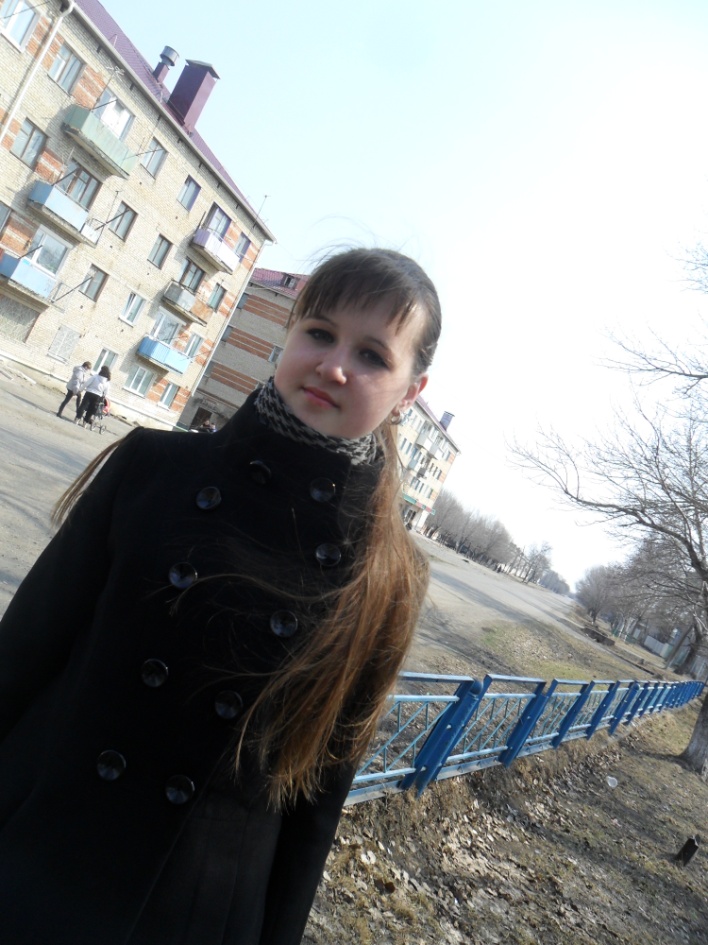 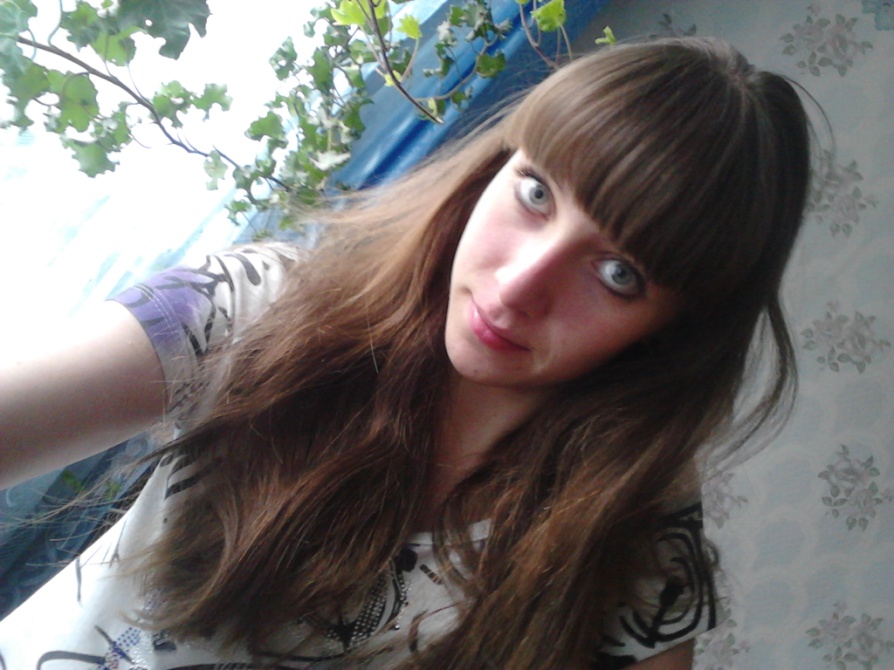 Сотникова Ева
Астафьева Анна
Прибыш Полина